SE3910Week 3, Class 1
Today
I/O Circuits
Networking in C on a Linux machine
In Lab: Quiz
C review: Pointers, Dereferencing, etc.
Networking in C – don’t need to memorize API…
SE-2811
Slide design: Dr. Mark L. Hornick
Content: Dr. Hornick
Errors: Dr. Yoder
1
Sockets
A socket is defined as an endpoint for communication –  socket() man page
Socket Address:
Transport-level Protocol: (e.g. TCP or UDP)
Port 1625
Host IP address:161.25.19.8
Full address: udp://161.25.19.8:1625
Communication is between a socket on the client and a socket on the server.
2
[Speaker Notes: Draw picture as in slides

Note. Would not actually type udp://…. Into a browser.]
TCP Sockets
TCP also uses client’s IP and port to distinguish sockets
Client socket – endpoint on client
Listenening socket – endpoint on server with address to accept new connections
Data socket – endpoint on server dedicated to a specific client-server connection
SE-2811
Dr.Yoder
3
Well-Known Ports
0 – 1023 Well known ports
7 Echo
20 ftp
22 ssh
25 smtp
37 time
70 gopher
79 finger
80 http
666 doom
992 telnet
1024 Registered Ports
1234 Mercurial / git
1309 Altera Quartus
1417 – 1420 Timbuktu Service
1500 IBM Tivoli
1534 Eclipse Agent Discovery
Etc
SE-3910  - Dr. Josiah Yoder
Slide style: Dr. Hornick
Much Material: Dr. Schilling
4
Security Now plug
A recent Security Now broadcast mentioned a server that intended to listen only on localhost, but due to configuration error, the port became open for the whole network.  A worm then finds this open port and infects the server…

Details: https://www.grc.com/sn/sn-598.txt  (Search for “worm”)
SE-2811
Dr.Yoder
5
Port and Address in POSIX C
in_port_t
An unsigned integral type of exactly 16 bits.
in_addr_t
An unsigned integral type of exactly 32 bits (for IPv4 sockets)
These are defined in systypes.h, I think
istruct sockaddr_in
{short sin_family; /* must be AF_INET */u_short sin_port;struct in_addr sin_addr;char sin_zero[8]; /* Not used, must be zero */
};
struct in_addr 
{
	n_addr_t      s_addr;
}
SE-3910  - Dr. Josiah Yoder
Slide style: Dr. Hornick
Much Material: Dr. Schilling
6
The socket() system call creates a new socket.
3 arguments
Address domain of the socket.
AF_UNIX  or AF_INET
Type of socket. 
SOCK_STREAM or SOCK_DGRAM.
Protocol. 
Usually 0
SE-3910  - Dr. Josiah Yoder
Slide style: Dr. Hornick
Much Material: Dr. Schilling
7
Server:Binding to a socket
bind() system call binds a socket to an address
Takes three arguments
socket file descriptor
socket address to which is bound
size of the address to which it is bound
Just like in Java, only servers need to do this
SE-3910  - Dr. Josiah Yoder
Slide style: Dr. Hornick
Much Material: Dr. Schilling
8
Server:Listen & Accept
listen()
Allows the process to listen for connections to a given socket
Two arguments
Socket file descriptor
Number of queues that can be waiting
accept()
Blocks until a client connects to a server
SE-3910  - Dr. Josiah Yoder
Slide style: Dr. Hornick
Much Material: Dr. Schilling
9
Client:Connect
Client side
connect()
int socket – file descriptor for the socket
const struct sockaddr *address – the address to connect to
socklen_t address_len – len of address
returns 0 upon successful completion
SE-3910  - Dr. Josiah Yoder
Slide style: Dr. Hornick
Much Material: Dr. Schilling
10
Read & Write
read() attempts to read nbyte bytes of data from the object referenced by the descriptor fd into the buffer pointed to by buf. 

write()
Writes data to the buffer
SE-3910  - Dr. Josiah Yoder
Slide style: Dr. Hornick
Much Material: Dr. Schilling
11
See example code
server.c
client.c

Near middle of Lab 4 webpage.
SE-2811
Dr.Yoder
12
References
http://pubs.opengroup.org/onlinepubs/007908799/xns/syssocket.h.html
syssocket.h
http://pubs.opengroup.org/onlinepubs/007908799/xsh/unistd.h.html
unistd.h
http://pubs.opengroup.org/onlinepubs/7908799/xsh/systypes.h.html
systypes.h – for xxxx_t
SE-3910  - Dr. Josiah Yoder
Slide style: Dr. Hornick
Much Material: Dr. Schilling
13
SE3910Week 3, Class 3
Today
More on networking
See also other slides
In Lab: Quiz
C review: Pointers, Dereferencing, etc.
Networking in C – don’t need to memorize API…
Data rates
Another circuit with a switch?
SE-2811
Slide design: Dr. Mark L. Hornick
Content: Dr. Hornick
Errors: Dr. Yoder
14
Subnets
For two nodes to communicate on a network, they must be on the same IP subnet
For example, in lab, the switches set up a 192.168.1.X subnet.
The subnet mask has 1's for the subnet part, and zeros for the individual node's part, e.g. 255.255.255.0
So for the address 192.168.1.100, the subnet part is 192.168.1.  and the individual computer's part is .100
15
Choosing an IP address
All computers can choose their own addresses, as long as they choose an address in the same subnet
The switch will act as a DCHP server, and assign IP addresses to any node acting as a DHCP client
Your windows laptop, the VM, and the BeagleBone Black can all use either of these approaches
SE-2811
Dr.Yoder
16
Bridging networks
In bridging mode, the host helps the virtual machine appear to the outside world through one of its adapters.
If the VM talks, the host will send packets with the VM's IP. If the host itself talks, it will send packets with its own IP
To connect your VM to the internet, connect it to an interface connected to the internet
To connect your BB to the internet, plug it into a wired network connection
17
NAT – Network Address Translation
In NAT mode, the host plays the role of the virtual machine to the outside world, perhaps through all of its adapters?
If the VM talks, the host will send packets with the host’s IP. If the host receives messages bound for a TCP port established by the VM, it will send it to the VM. Otherwise, it will send it to the host machine.
This might be why NAT works better for pinging the BB or google from the VM
SE-2811
Dr.Yoder
18
NAT capture
On the VM:


On the host:


The same messages, captured by both host and client machine
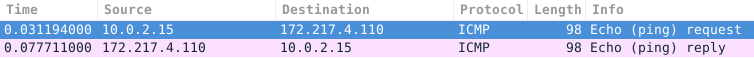 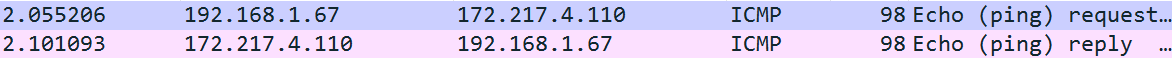 SE-2811
Dr.Yoder
19
Spring 2017
Everyone who has used the NAT approach has been able to ping the BB (BeagleBone) from the VM through the USB
I recommend doing this for prelab.

If that fails, I recommend using the shared folder to access your VM files from off the VM
Then use the host to copy them through USB to the BB.
SE-2811
Dr.Yoder
20
Places on campus with Wired internet connections
Some parts of CC third floor (the Mage corner)
Perhaps some rooms ground CC
Some SDL cubicles
Dorms – except for SMTP 
Science building S365
Apartment (off-campus)
SE-2811
Dr.Yoder
21
Stopped Here Spring 2017
SE-2811
Dr.Yoder
22
I was asked this question in an interview today….
"When we create a thread with pthread_create() (POSIX Threads), the thread starts on its own. Why do we need to explicitly call start() in Java. What is the reason that Java doesnt start the thread when we create an instance of it."
I was blank and interviewer was short of time and eventually he couldnt explain the reason to me.
http://stackoverflow.com/questions/5269535/java-threads-vs-pthreads
SE-3910  - Dr. Josiah Yoder
Slide style: Dr. Hornick
Much Material: Dr. Schilling
23
Threading – pthreads
24
[Speaker Notes: View links in class]
From Taylor’s
We can declare a function pointer by:
uint8_t (*min)(uint8_t, uint8_t);
We can assign a function pointer to point to an actual function by:
uint8_t minimum(uint8_t num1, uint8_t num2) {
	return num1 < num2 ? num1 : num2;
}
min = &minimum;
We can use it to call minimum using either of the following ways:
uint8_t answer = min(3, 8);
uint8_t answer = (*min)(3, 8);
SE-3910  - Dr. Josiah Yoder
Slide style: Dr. Hornick
Much Material: Dr. Schilling
25
Threading – pthreads (updated with links)
See Java coding example NotifyWaitExample
Caveat: “POSIX threads can wait at condition variables of a greater generality than available in Java, but the corresponding queues may be leaky.” 
http://wimhesselink.nl/pub/whh241b.pdf
SE-3910  - Dr. Josiah Yoder
Slide style: Dr. Hornick
Much Material: Dr. Schilling
26
[Speaker Notes: View links in class.]
Possibly Fun
Very simple C++ wrapper for pthreads
http://www.cs.utexas.edu/users/lavender/courses/cs345/lectures/CS345-Lecture-09.pdf
notify/wait – example comparison with Java and pthreads
http://wimhesselink.nl/pub/whh241b.pdf
Compares create for Java, pthreads, and Win32 threads
http://cs.millersville.edu/~csweb/lib/userfiles/9ThreadsII.pdf
SE-3910  - Dr. Josiah Yoder
Slide style: Dr. Hornick
Much Material: Dr. Schilling
27
Certainly fun (Dr. Taylor’s Reviews)
http://msoe.us/taylor/tutorial/ce2810/functionpointers
Function Pointers
http://msoe.us/taylor/tutorial/ce2810/csimilar
C/C++/Java
http://msoe.us/taylor/tutorial/ce2810/ooc
Object-Oriented C
SE-3910  - Dr. Josiah Yoder
Slide style: Dr. Hornick
Much Material: Dr. Schilling
28
Other references
http://granite.sru.edu/~whit/cpsc464/Notes/figs/02-14.jpg
Simple pthread chart
From http://granite.sru.edu/~whit/cpsc464/Notes/ch2.html
https://pic.dhe.ibm.com/infocenter/iseries/v7r1m0/index.jsp?topic=%2Fapis%2Fusers_75.htm
IBM example of using pthread_cond_init
SE-3910  - Dr. Josiah Yoder
Slide style: Dr. Hornick
Much Material: Dr. Schilling
29
Standards
http://pubs.opengroup.org/onlinepubs/7908799/xsh/pthread.h.html
pthead.h
http://pubs.opengroup.org/onlinepubs/7908799/xsh/systypes.h.html
systypes.h – for xxxx_t
SE-3910  - Dr. Josiah Yoder
Slide style: Dr. Hornick
Much Material: Dr. Schilling
30
References
EB: Derek Malloy, Exploring Beaglebone, Wiley, 2015

Laplante and Ovaska, Real-Time Systems Design and Analysis, Fourth Edition, Wiley, 2012
SE-2811
Slide design: Dr. Mark L. Hornick
Content: Dr. Hornick
Errors: Dr. Yoder
31